Sesión 8 (Protección al Consumidor): ICP 19, El consumidor y el papel de EIOPA
Carlos Montalvo
Executive Director, EIOPA
XXIII Annual ASSAL General Meeting, XIII Insurance Regulation and Supervision in Latin America and IAIS-ASSAL, Training Seminar, 24 April 2013
Indice
El consumidor ideal
El consumidor real
El ICP 19y los siete pecados capitales:
Pereza
Gula
Codicia
Envidia
Soberbia
Ira
Lujuria
15 April 2013
2
El consumidor ideal…
Emplea toda la información disponible
Discrimina la información
Sabe lo que quiere…
… y dónde encontrarlo
Busca optimizar el resultado
Maneja la incertidumbre
Es capaz de pensar a largo plazo
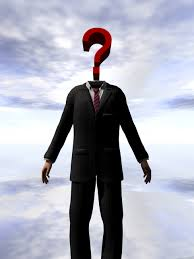 15 April 2013
3
El consumidor real…
No acepta la complejidad
No usa toda la información
Está contento con un resultado “razonable”
Es un optimista
Quiere certeza
Es cortoplacista
Es confiado
16 April 2013
4
El ICP 19 y los 7 pecados capitales
“La autoridad supervisora establece requisitos para la conducción de la actividad aseguradora a fin de garantizar que los clientes reciban un trato justo, antes de celebrar el contrato, y en todo momento hasta que todas las obligaciones contraídas en virtud del contrato hayan sido satisfechas”.
16 April 2013
5
Metodología
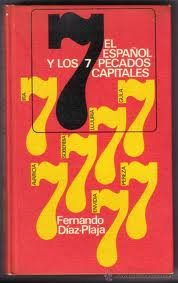 ICP 19: Fin o medio
La realidad ahí fuera
Iniciativa concreta de EIOPA
19 April 2013
6
Pereza
ICP 19: Proporcionar información apropiada (clara, suficiente para entender el producto)

Realidad: No nos leemos las pólizas que firmamos

EIOPA: KID (Key Information Document) para productos de seguros.
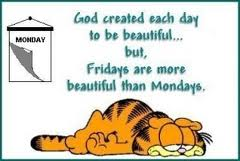 19 April 2013
7
Gula
ICP 19: la información incluirá una descripción de los riesgos cubiertos y excluídos por el contrato.

Realidad: Uso de los Comparadores de Internet: precio único criterio

EIOPA: trabajo específico en Comparadores
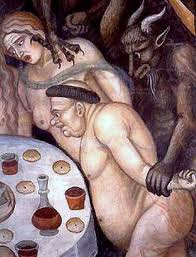 19 April 2013
8
Codicia
ICP 19: desarrollando productos que tienen en cuenta el interés del consumidor

Realidad: comisiones de hasta el 80% en PPI

EIOPA: Trabajo específico sobre PPI
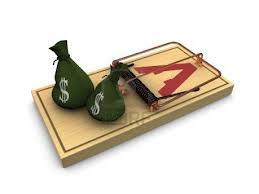 19 April 2013
9
Ira
ICP 19: gestionando de forma adecuada las reclamaciones del consumidor
Realidad: fraude lleva a sospecha generalizada, restringiendo la cobertura. Costes llevan a automatización, generando frustración.
EIOPA: Directrices y Mejores prácticas sobre manejo de reclamaciones.
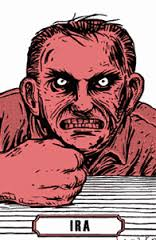 19 April 2013
10
Soberbia
ICP 19: La información debería permitir adoptar una decisión bien informada.

Realidad: cuando el consumidor no entiende, no se atreve a preguntar… y todos somos los más listos. 

EIOPA: iniciativas en el ámbito de la educación financiera.
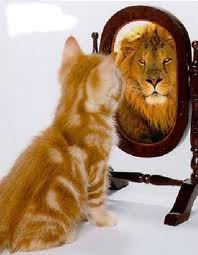 19 April 2013
11
Envidia
ICP 19: El trato justo implica gestionar las expectativas razonables de los consumidores.

Realidad: cada consumidor, un mundo… pero tendemos a compararnos con los que nos rodean.

EIOPA: Informe sobre “Industry Training Standards”. Test Achats.
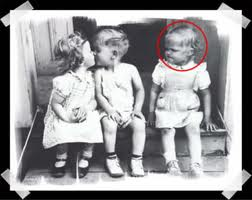 19 April 2013
12
Lujuria
ICP 19: reducir el riesgo de ventas no adecuadas a la necesidad del consumidor

Realidad: desinterés del consumidor; uso transversal de la información… comportamiento irracional.

EIOPA: “Informe Max”
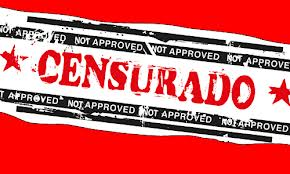 19 April 2013
13
Muchas gracias!
Carlos Montalvo
	Carlos.Montalvo@eiopa.europa.eu
	phone: +49 69 95 1119 22
14